intro
Data Structure
about
The computer program development process requires us to
represent data in an effective way
develop a suitable step-by-step procedure (algorithm), which can be implemented as a computer program
Effective data representation ⇒ data structures
Development of a suitable step-by-step procedure ⇒ algorithm design methods
The study of data structures and algorithms is fundamental to computer science.
2
Clever ways to organize information in order to enable efficient computation

What do we mean by clever?


What do we mean by efficient?
[Speaker Notes: clever – range from techniques with which you are already familiar – eg, representing simple lists – to ones that are more complex, such as hash tables or self-balancing trees.  Elegent, mathematically deep, non obvious.
making the different meanings of “efficient” precise is much of the work of this course!]
Clever?   Efficient?
Insert
Delete
Find
Merge
Shortest Paths
Union
Lists, Stacks, Queues
Heaps
Binary Search Trees
AVL Trees
Hash Tables
Graphs
Disjoint Sets
Data Structures
Algorithms
The Need for Data Structures
Data structures organize data
		 more efficient programs.
More powerful computers
		 more complex applications.
More complex applications demand more calculations.
Complex computing tasks are unlike our everyday experience.
[Speaker Notes: A primary concern for this course is efficiency.

You might believe that faster computers make it unnecessary to be concerned with efficiency.  However…

So we need special training.]
Organizing Data
Any organization for a collection of records can be searched, processed in any order, or modified.
The choice of data structure and algorithm can make the difference between a program running in a few seconds or many days.
[Speaker Notes: If you are willing to pay enough in time delay.  Example: Simple unordered array of records.]
Efficiency
A solution is said to be efficient if it solves the problem within its resource constraints.
Space
Time
The cost of a solution is the amount of resources that the solution consumes.
[Speaker Notes: Alternate definition: Better than known alternatives (“relatively efficient”).

Space and time are typical constraints for programs.

This does not mean always strive for the most efficient program.  If the program operates well within resource constraints, there is no benefit to making it faster or smaller.]
Memory usage versus run times
As well as determining run times, we are also interested in memory usage
	In general, there is an interesting relationship between memory and time efficiency

	For a data structure/algorithm:
Improving the run time usuallyrequires more memory
Reducing the required memoryusually requires more run time
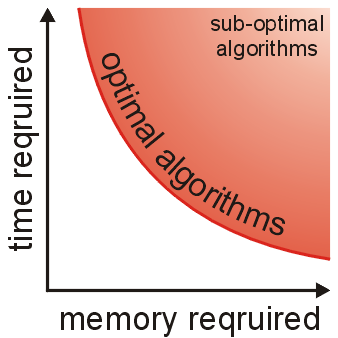 Memory usage versus run times
Warning:  programmers often mistake this to suggest that given any solution to a problem, any solution which may be faster must require more memory

	This guideline not true in general:  there may be different data structures and/or algorithms which are both faster and require less memory
This requires thought and research
Selecting a Data Structure
Select a data structure as follows:
Analyze the problem to determine the basic operations that must be supported.
Quantify the resource constraints for each operation.
Select the data structure that best meets these requirements.
[Speaker Notes: Typically want the “simplest” data structure that will meet the requirements.]
Some Questions to Ask
Are all data inserted into the data structure at the beginning, or are insertions interspersed with other operations?
Can data be deleted?
Are all data processed in some well-defined order, or is random access allowed?
[Speaker Notes: These questions often  help to narrow the possibilities.

If data can be deleted, a more complex representation is typically required.]
Costs and Benefits
Each data structure has costs and benefits.
Rarely is one data structure better than another in all situations.
Any data structure requires:
space for each data item it stores,
time to perform each basic operation,
programming effort.
[Speaker Notes: The space required includes data and overhead.

Some data structures/algorithms are more complicated than others.]
Costs and Benefits (cont)
Each problem has constraints on available space and time.
Only after a careful analysis of problem characteristics can we know the best data structure for the task.
Bank example:
Start account: a few minutes
Transactions: a few seconds
Close account: overnight
Asymptotic Complexity
Our notion of efficiency:
How the running time of an algorithm scales with the size of its input
several ways to further refine:
worst case
average case
amortized over a series of runs
C/C++      Data Structures
One of the all time great books in computer science:
The Art of Computer Programming (1968-1973)
by Donald Knuth
Examples in assembly language (and English)!
American Scientist
says: in top 12 books
of the CENTURY!
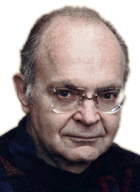 Very little about C/C++ in class.
ALGORITHM
A set of logical steps to accomplish a task.
 
A “recipe of action”.
 
A way of describing behavior.
16
Correct Algorithm
It must correctly solve the problem for any valid input data. 
For the same input data, it must always give the same answer. 
Invalid input data should produce an error message or some other indication that the algorithm cannot correctly solve the problem. It should not produce an answer when given incorrect data since the user will think that the answer is valid.
17
Abstraction
Idea: Define/implement the general idea, isolate the details.
The steps in the algorithm should be grouped into related modules or blocks.
You may use one module inside another module.
You may refer to other algorithms by name instead of including all of their steps in the current algorithm.
18
Levels of Abstraction
Well-designed algorithms will be organized in terms of abstraction. 
The simple instructions that make up each major logical step are hidden inside modules. 
By hiding the details inside appropriate modules, we can understand the main ideas without being distracted.
19
Computational Abstractions
Problem: Calculating a letter grade for the course, based on a student’s various numerical scores (exam, quiz, and hw) and on the weights assigned to each

Inputs: Student’s name, hw average, quiz average,  exam score, their respective weights

Output: Letter grade for the student
20
Software Development
Problem Understanding
Read the problem carefully and try to understand what is required for its solution.
Analysis
Identify problem inputs and outputs.
Design (Top-down design)
Map out the modular structure of your algorithm. Give a descriptive identifier for each module. 
Refine your modular design. Does each module do only one logical task?  Subdivide any module that does not, as many times as necessary.
Define the interface of each module before writing any code.
Begin the bottom-up work of constructing each module.
21
Implementation
Implement the algorithm as a (C) program.
Convert steps of the algorithm into programming language statements.
Testing and Verification
Test the completed program, and verify that it works as expected.
Use different test cases (not one) including critical test cases.
22
Algorithm Components
Data structures to hold data.
Data manipulation instructions to change data values.
Conditional expressions to make decisions
Control structures to act on decisions.
Modules to make the abstraction manageable by abstraction.
23
First Example: Queue ADT
Queue operations
create
destroy
enqueue
dequeue
is_empty
Queue property: if x is enQed before y is enQed, then x will be deQed before y is deQed
	FIFO: First In First Out
F E D C B
dequeue
enqueue
G
A
[Speaker Notes: You’ve probably seen the Queue before. If so, this is a review and a way for us to get comfortable with the format of data structure presentations in this class. If not, this is a simple but very powerful data structure, and you should make sure you understand it thoroughly.

This is an ADT description of the queue. Notice that there are no implementation details. Just a general description of the interface and important properties of those interface methods.]
Applications of the Q
Hold jobs for a printer
Store packets on network routers
Make waitlists fair
Breadth first search
[Speaker Notes: Qs are used widely in computer science. This is just a handful of the high profile uses, but _many_ programs use queues.]
Linked List Q Data Structure
b
c
d
e
f
front
back
enqueue(Object x) {
	back->next = new Node(x);
	back = back->next; }

dequeue() {
	saved = front->data;
	temp = front;
	front = front->next;
	delete temp ;
	return saved;}
What are tradeoffs?
simplicity
speed
robustness
memory usage
[Speaker Notes: Notice the tricky memory management]
Course Objectives: To introduce abstract concepts for data organization and manipulation, to show how these concepts are useful in problem solving. 
Prerequisite: C programming
References
Data Structure using C, Schaum’s Series
Data Structures and Algorithm Analysis in C, by Mark Allen Weiss, Addison-Wesley.
Donald E. Knuth, The Art of Computer Programming, Volume 1:  Fundamental Algorithms, 3rd Ed., Addison Wesley, 1997 
Problem Solving and Program Design in C, 3rd edition Hanly and Koffman, Addison-Wesley. 
Data Structures, Algorithms & Software Principles in C, by T.A. Standish, Addison Wesley, 1995 .
Courtesy: 
Alon Halevy
Clifford A. Shaffer, Yang Cao; Virginia Tech
Nihan Kesim Çiçekli, Department of Computer Engineering, Middle East Technical University